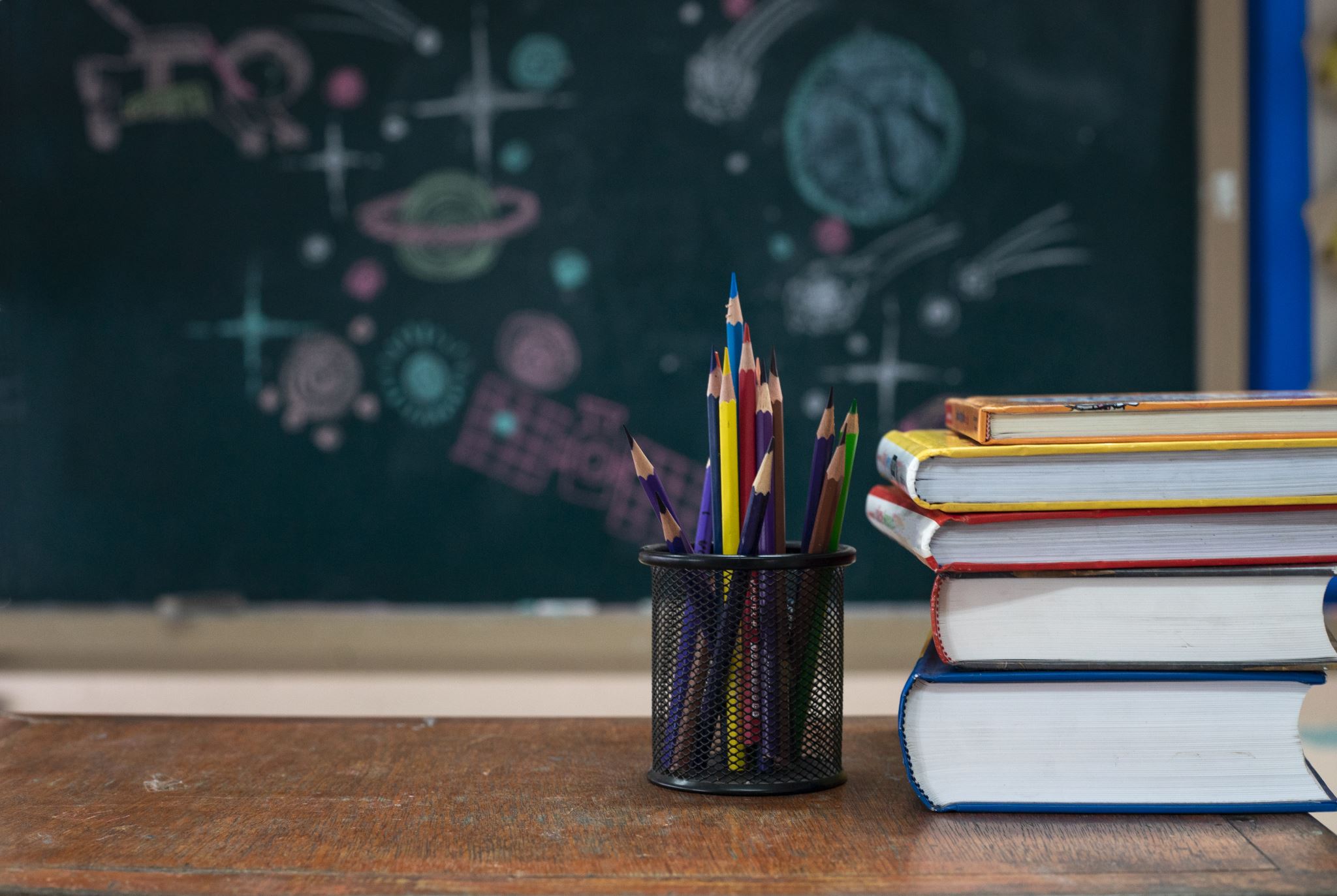 Hyvää huomenta!
Hyvää huomenta opettaja!
Tänään/torstaina 17.11.
Alkulämmittely
Mikä päivä tänään on?
Mikä päivä eilen oli?
Mikä päivä toissapäivänä oli?
Mikä päivä huomenna on?
Paljonko kello on?
Oletko väsynyt?
Minkä maalainen opettaja on?
Mikä hänen etunimi on?
Missä hän asuu?
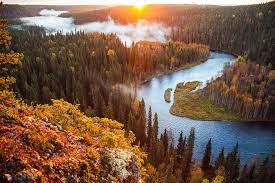 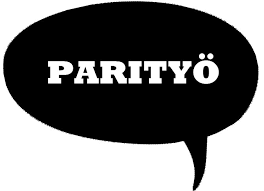 Kysy ja parisi vastaa!
Joo/kyllä syön jogurttia aamulla/joka aamu.

En syö jogurttia aamulla. Syön illalla.
En syö koskaan jogurttia.
Syötkö jogurttia aamulla?
Heräätkö aikaisin joka päivä?
Juotko paljon kahvia?
Milloin opiskelet suomea?
Milloin teet kotitehtävät?
Katsotko telkkaria illalla?
Nukutko pitkään viikonloppuna?
Pelaatko futista?
Pelaatko tennistä?
Oletko maisteriopiskelija?
Siivoatko viikonloppuna?
Käytkö kaupassa viikonloppuna?
Onko intensiivikurssi maanantaina?
Tuletko yliopistoon torstaina kello 10?
Numerot: puhekieli
Yks                                  ykstoist                kolkyt
Kaks                                kakstoist              nelkyt
Kolme                             kolmetoist          viiskyt
Neljä                               neljätoist            kuuskyt
Viis                                  viistoist               seis/seitkyt
Kuus                               kuustoist             kaheksankyt
Seittemän                     seittemäntoist    yheksänkyt
Kaheksan                      kaheksantoist
Yheksän                         yheksäntoist
Kymmenen/kymppi     kakskyt
Numerot: puhekieli (the really fast version)
Yy                               yytoo
Kaa                             kaatoo
Koo                             kootoo
Nee                            neetoo
Vii                               viitoo
Kuu                             kuutoo
Seis                             seitoo
Kasi                             kasitoo
Ysi                                ysitoo
Kymppi                       kakskyt
Tee parin kanssa.
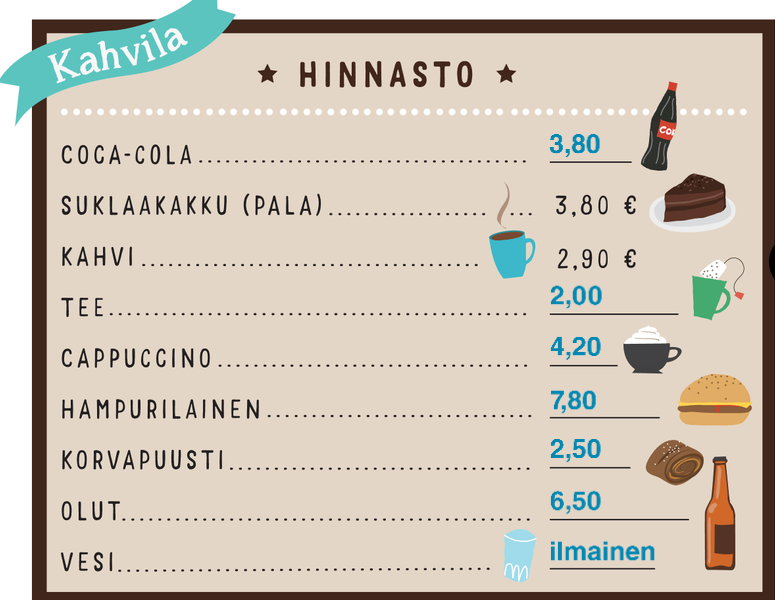 Kahvilassa
- Hei! Kenen vuoro?
- Minun. Huomenta!/Päivää!...
- Huomenta!/Päivää…
- Mitä ________ maksaa?
- Se maksaa ___________.
Yksi _______, kiitos!
Tuleeko muuta?
Ei kiitos.
Paritehtävä Tee parisi kanssa
Kaupassa
Onko _______ tarjouksessa?
Kyllä. Se on tarjouksessa. Se maksaa _________.
MAITO
LEIPÄ
VESSAPAPERI
JAUHELIHA
TISKIAINE
LIMSA
JUUSTO
KURKKU
Ruokasanat s.59
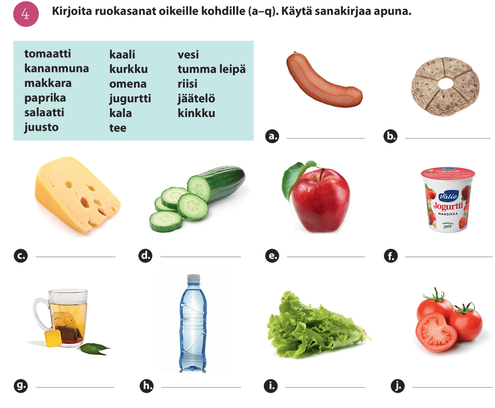 a.
b.
c.
d.
e.
f.
g.
h.
i.
j.
Ruokasanat s.59
k.
l.
m.
n.
o.
p.
q.
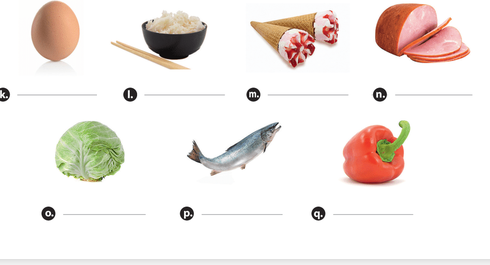 Ostoslista
2 kurkkua
1 paprika
3 tomaattia
2 ananasta
4 jäätelöä
1 vesimeloni
4 jogurttia
Partitiivi
1. Numero + partitiivi (PAITSI 1)
Minulla on 3 siskoa ja 2 kissaa.
Ostan 4 omenaa.
Salissa on monta opiskelijaa.
Kuinka monta kurssia sinulla on?
Minulla on 6 kurssia.
Partitiivin muodostusa/ä, ta/tä, tta/ttä
1 vokaali lopussa + a/ä (paitsi e)
Syön kinkkua, tomaattia ja  leipää. / Juon mehua. / 
Ostan maitoa, öljyä ja jäätelöä.

-e lopussa + tta/ttä
Lautasella on 10 viinirypälettä. / Opettajalla on 2 tietokonetta. 
Ostan soijakastiketta.

2 vokaalia lopussa + ta/tä
Laitan voita leivän päälle. / Juon teetä. Syön suklaata viikonloppuna.


konsonantti lopussa + ta/tä
Tarvitsen 2 ananasta. / Juon olutta ravintolassa.
Huom! rasvatonta, alkoholitonta, laktoositonta
Partitiivin muodostus
-nen lopussa: -nen + -sta/stä
hampurilainen / Ostan 4 hampurilaista.
sveitsiläinen suklaalevy / Minulla on 2 sveitsiläistä suklaalevyä.
kokonainen vesimeloni / Jääkaapissa on 2 kokonaista vesimelonia.

-si lopussa: si + tta/ttä
vesi / Juon vettä.
vuosi / Olen 41 vuotta vanha.
uusi / Hyvää uutta vuotta!
Huom!
lasi – lasia / bussi – bussia / riisi - riisiä
Montako päärynää pöydällä on?
Minun jääkaappi
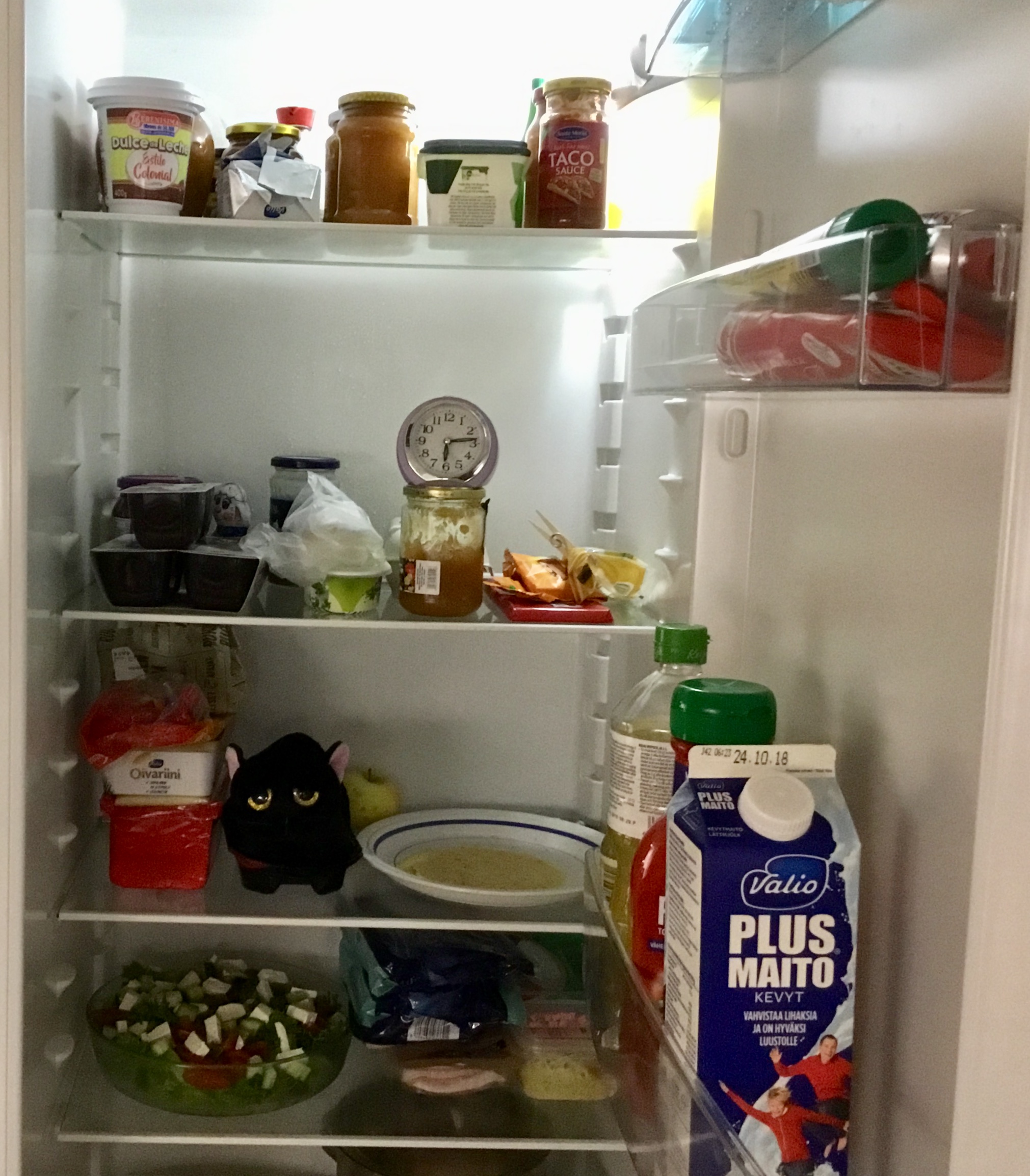 maitoa
ketsuppia
öljyä
tacokastiketta
voita
juustoa
kinkkua
salaattia
kello
pehmokissa
Jääkaapissa on…
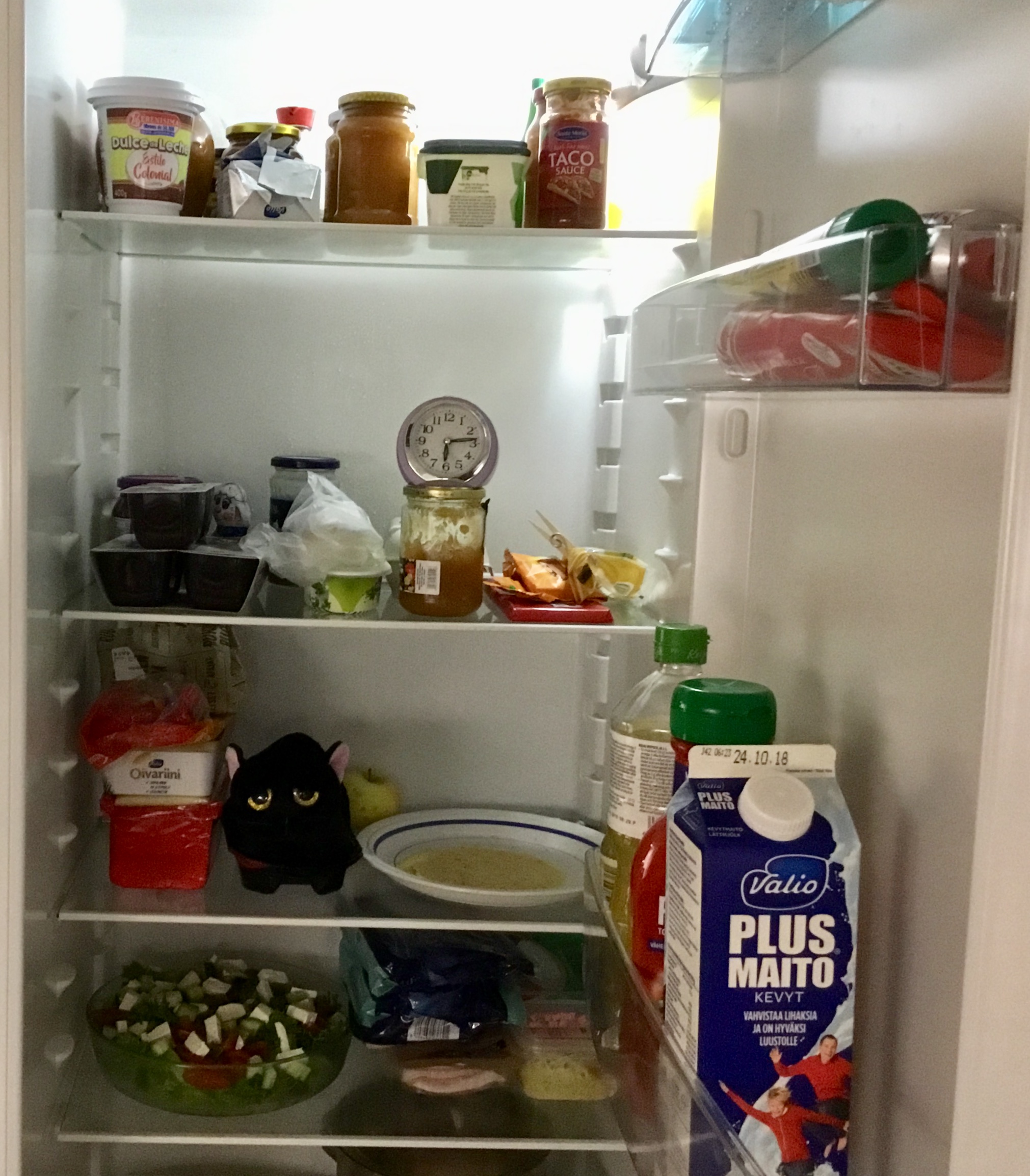 Partitiivin käyttö
2. Ruokasana + partitiivi
(when talking about an indefinite quantity of food -> some)

Juon kaakaota aamulla.
Juon kahvia joka päivä.
Syön juustoa, kinkkua ja leipää.
Tänään ostan vain voita ja teetä.
Jääkaapissa on maitoa.
Onko jääkaapissa makkaraa?
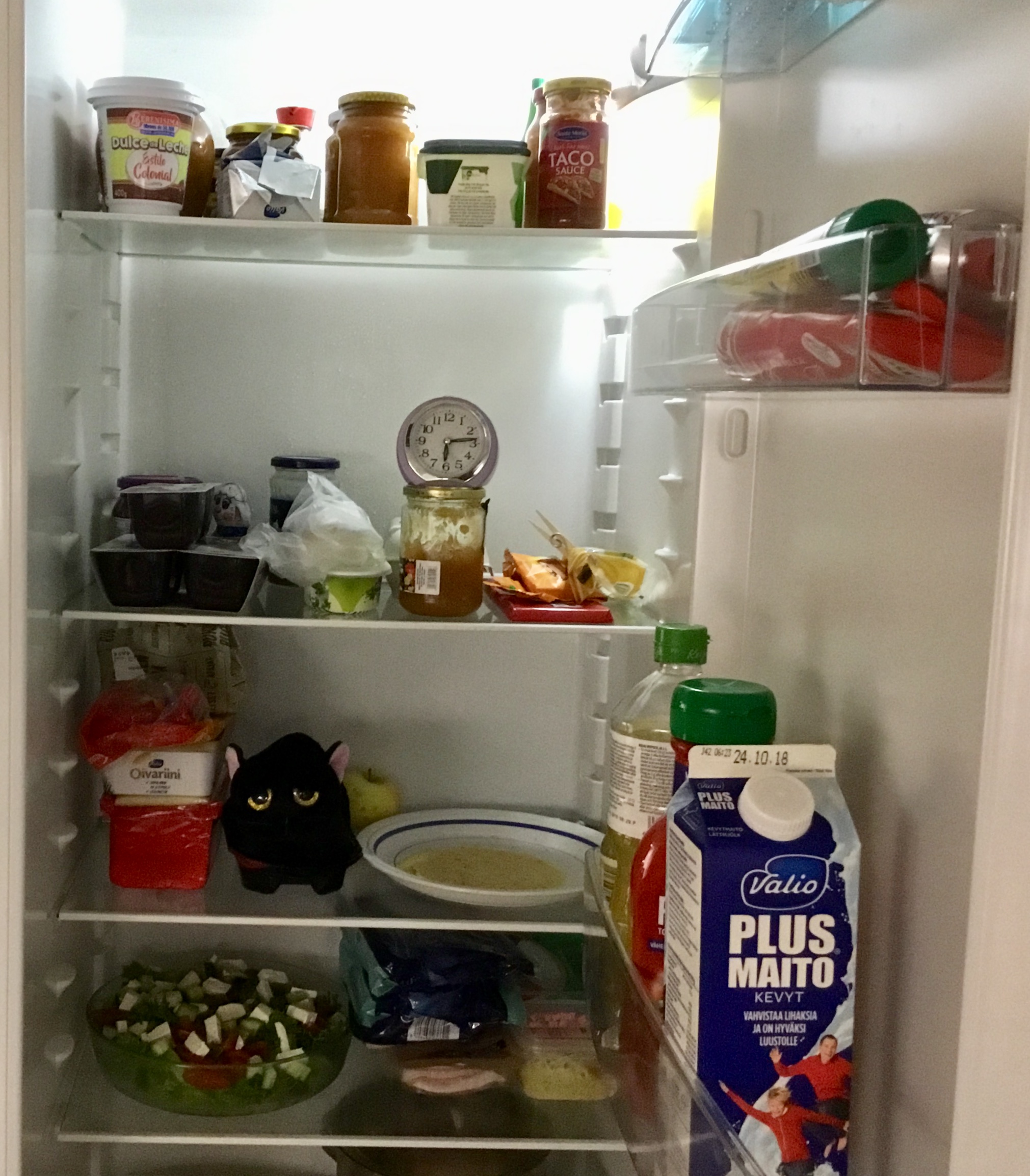 maito
ketsuppi
öljy
tacokastike
voi
jogurtti
juusto
kinkku
salaatti
kello
pehmokissa
Kyllä.
Joo.
On.
Tietysti.
Totta kai.
Paritehtävä: kysy ja vastaa.- Juotko sinä maitoa?- Kyllä, minä juon maitoa.
Partitiivin käyttö
Hyvää iltapäivää!
Hyvää päivää!
Hyvää iltaa!
Hyvää yötä!
Hyvää viikonloppua!
Hyvää lomaa!
Partitiivin käyttö
3. Tervehdyksissä ja toivotuksissa (greetings and wishes)
Hyvää päivänjatkoa! 
Hyvää syntymäpäivää!
Partitiivin käyttö
Minulla ei ole siskoa. 
En halua kakkua.
En syö omenaa nyt.
En osta uutta tietokonetta.
Partitiivin käyttö
4. Negatiivinen lause + partitiivi

Minulla ei ole siskoa. 
En halua kakkua.
En syö omenaa nyt.
En osta uutta tietokonetta.
Partitiivin käyttö : verbi + partitiivi
Rakastan minun perhettä. (love)
Rakastan myös musiikkia.
Puhun englantia ja espanjaa.
Ymmärrän suomea. (understand)
Opiskelen suomea intensiivikurssilla.
Pelaan futista.
Katson telkkaria illalla.
Odotan bussia joka päivä. (wait)
Partitiivi
MINÄ – MINUA        Rakastan sinua.
SINÄ – SINUA         Odotan teitä täällä.
HÄN – HÄNTÄ        Ymmärrän häntä.    
ME – MEITÄ
TE – TEITÄ
HE - HEITÄ
Partitiivin käyttö
1. Numero + partitiivi
Minulla on 2 siskoa. / Ostan 3 banaania.
2. Ruokasana + partitiivi
Juon kahvia aamulla. Ostan sokeria tänään.
3. Tervehdyksissä + toivotuksissa
Hyvää päivää! Hyvää viikonlopua!
4. Negatiivinen lause + partitiivi
Minulla ei ole autoa. / En halua kakkua.
5. Joidenkin verbien kanssa
Rakastan musiikkia./ Ymmärrän suomea. / Odotan sinua.
Sano partitiivissa.
Opettaja lukee Tahan (viesti) ____________.
Alikhan ostaa (leipä) ______________.
Minä juon (appelsiinimehu) _____________.
Juon 2 (olut) _____________.
En syö (kala) ___________.
Rakastan (ananas) ____________.
Ostan (suklaa) _____________.
Minulla on 2 (punainen auto) ____________.
Opettajalla ei ole (sisko) ________________.
Juon paljon (vesi) ________________.
Sano partitiivissa.
2 (hampurilainen) ___________________, kiitos.
Syön (thaimaalainen keitto) ____________________.
Ostan 3 (rasvaton maito) ___________________.
Ymmärrän (sinä) _____________.
Rakastatko sinä (hän) _____________?
Aamulla hän syö (jogurtti) ___________ ja juo (musta tee) _____________.
kahvi
ruoka
jogurtti
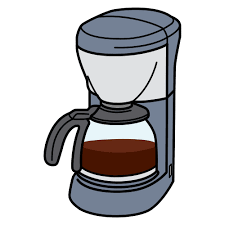 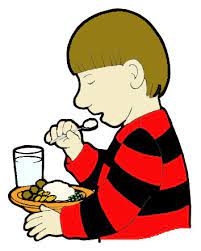 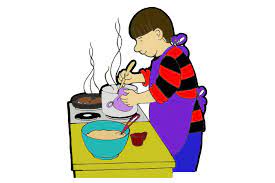 maito
telkkari
koti
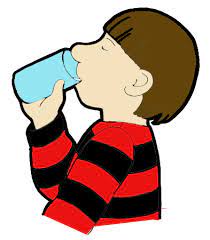 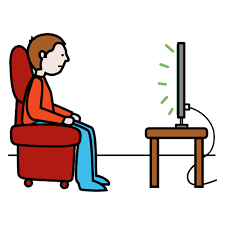 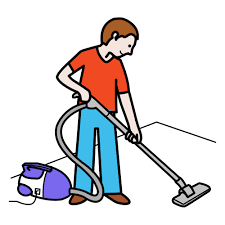 Kurssitehtävä 2
2.Video and Self-evaluation (itsearviointi)(dedis = deadline ensi maanantai 20.11.)MyCourses (detailed instructions)Palautus 20.11.
KieliympäristöLanguage all around
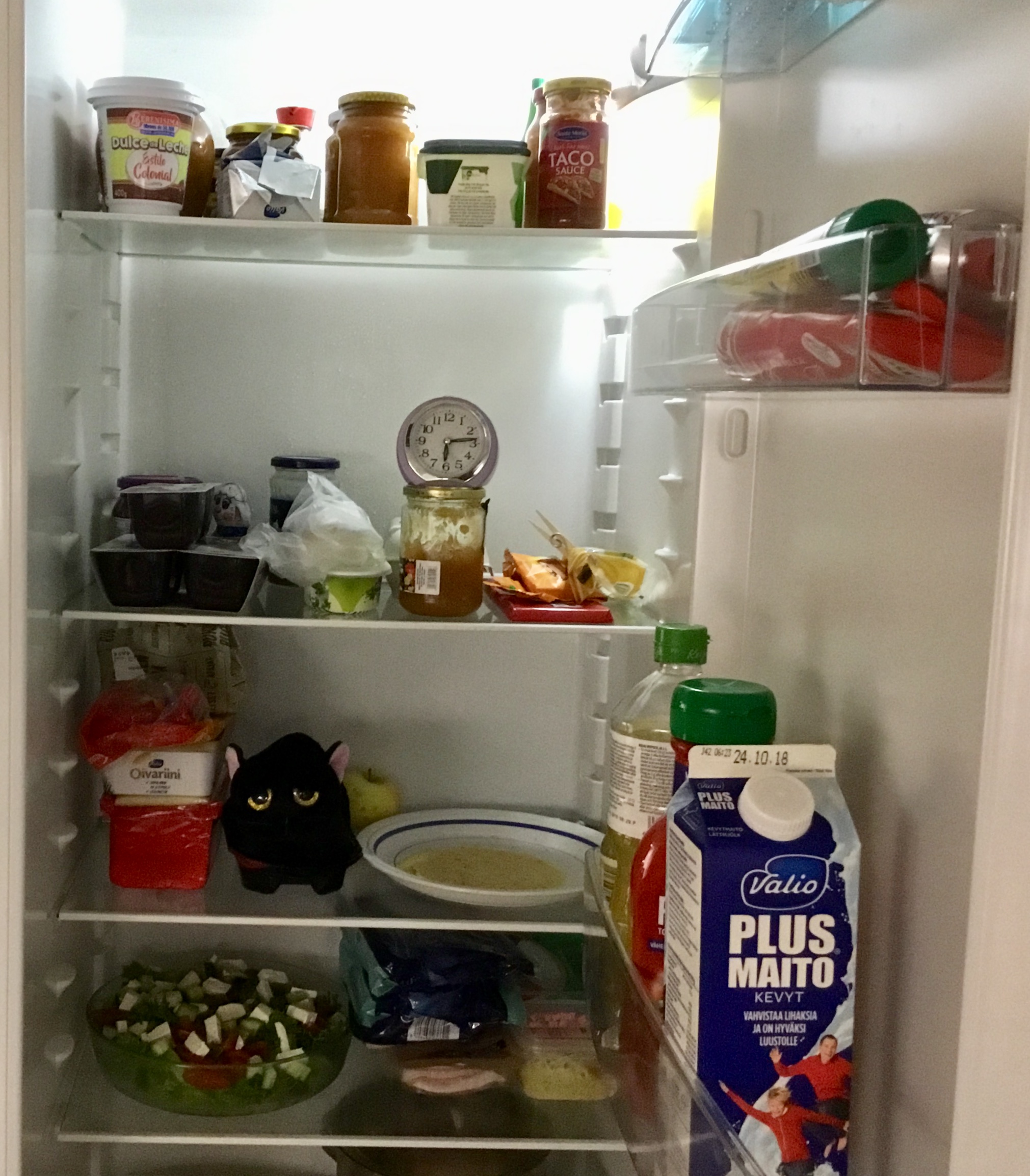 Photo task:
Take a photo of your fridge and practise telling about the food inside in FINNISH (remember the partitive forms!)

Mun jääkaapissa on…
maitoa, ketsuppia, voita…
Kotona/At homeKirjassa/ in the book
Tehtävät kirjassa

You will find these in MyCourses.
Kotona/At homeMyCourses
Kotitehtävä 2: Learn shopping phrases
In a grocery store
At a kiosk

Kotitehtävä 3
Vocabulary quiz (ruokasanasto)
Hyvää viikonloppua! Nähdään maanantaina!